Федеральное агентство по образованию Российской ФедерацииГосударственное бюджетное образовательное учреждение высшегопрофессионального образования«КУБАНСКИЙ ГОСУДАРСТВЕННЫЙ УНИВЕРСИТЕТ»Кафедра геоэкологии и природопользования
Экологические проблемы агроценозов
Профессор кафедры геоэкологии и природопользования, 
доктор биологических  наук,
Владимир Ильич Киль
6.12.2018
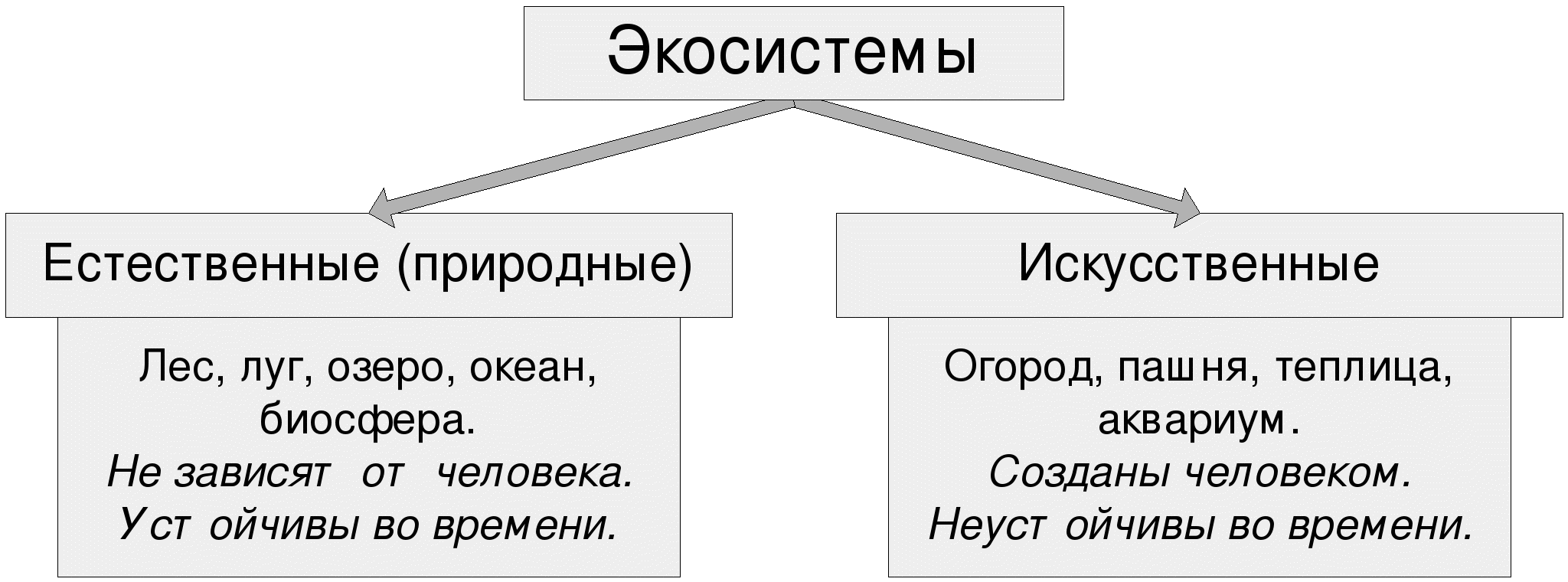 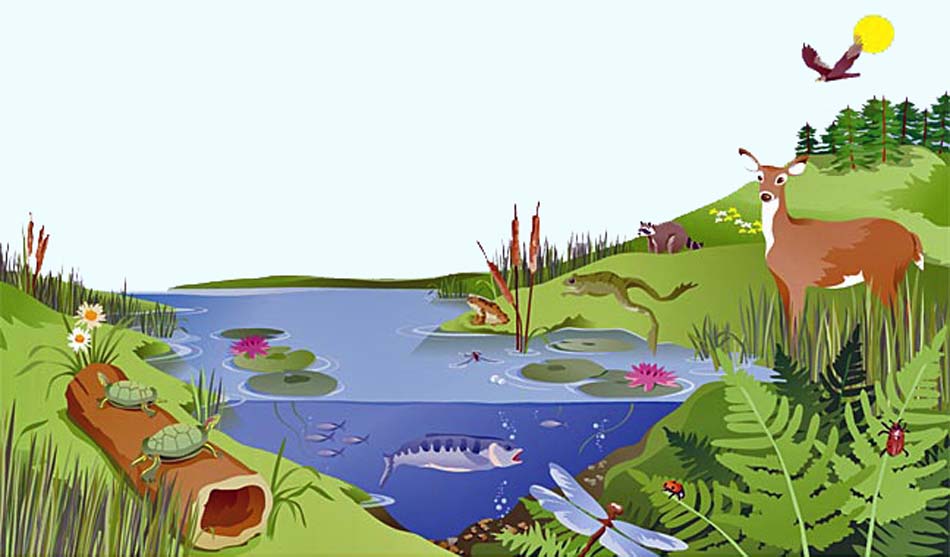 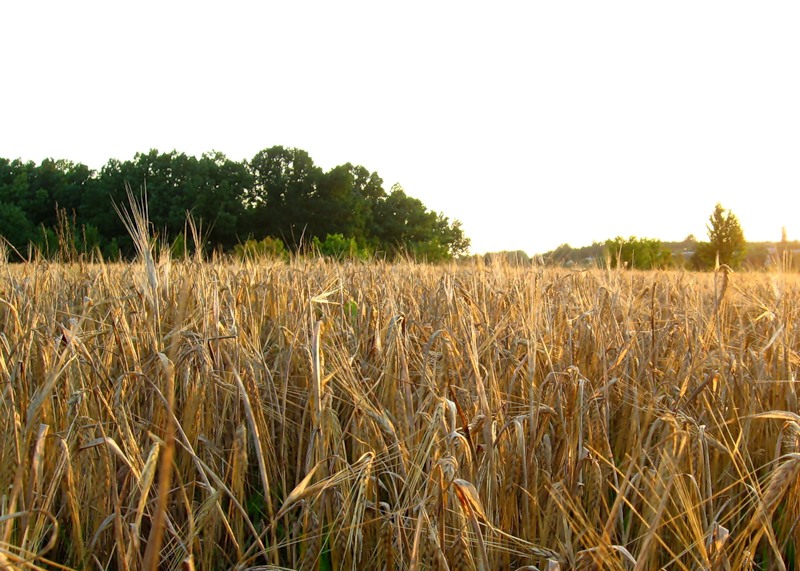 Агроценоз
от греч. ἀγρός, читается agros — «поле», κοινός, читается koinos — «общий» — основной тип агроэкосистем (поле пшеницы, подсолнечника, кукурузы и т.д.)
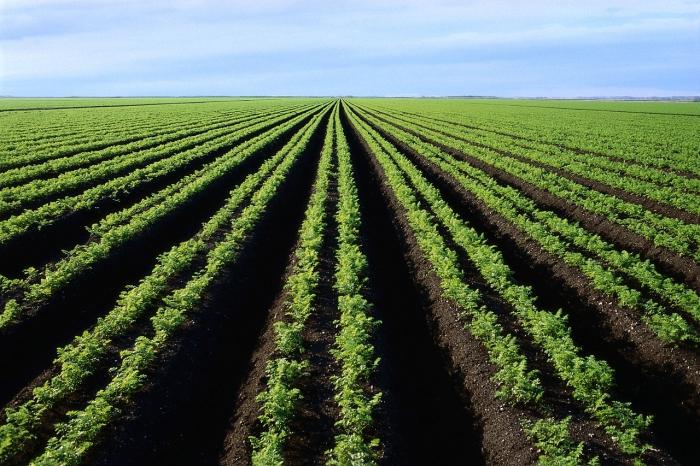 Агроценоз нуждается в
Удобрениях
Защите от вредных организмов
Орошении (в засушливых зонах)
Подготовке поля и уборке урожая (механизация)
Плодородной земле
Высокоурожайных сортах
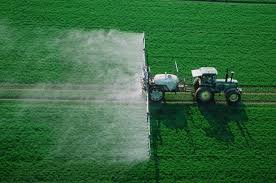 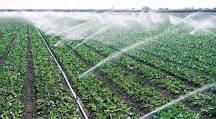 Экологические проблемы агроценозов
Деградация почв (дегумификация, эрозия, опустынивание, засоление, заболачивание)
Химическое загрязнение окружающей среды и сх.продукции
Снижение биоразнообразия
Сведение лесов
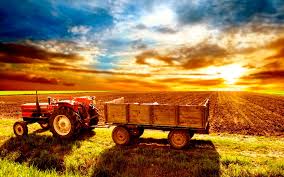 Основные причины экологических проблем агроценозов
Избыточное орошение
Механизация с.х.производства
Нерациональное использование ядохимикатов
Использование монокультур
Экстенсивный путь развития мирового с.х.производства
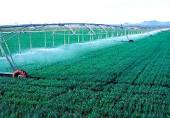 Начало экологических проблем :Зеленая революция
Создание новых высокоурожайных сортов пшеницы
Механизация с.х. производства
Химизация (удобрения, пестициды)
Орошение
Норман Борлоуг
Орошение
Орошение – один из древнейших способов повышения продуктивности почв, а в настоящее время – одно из важнейших направлений интенсификации сельскохозяйственного производства в регионах с недостаточным и неустойчивым естественным увлажнением.
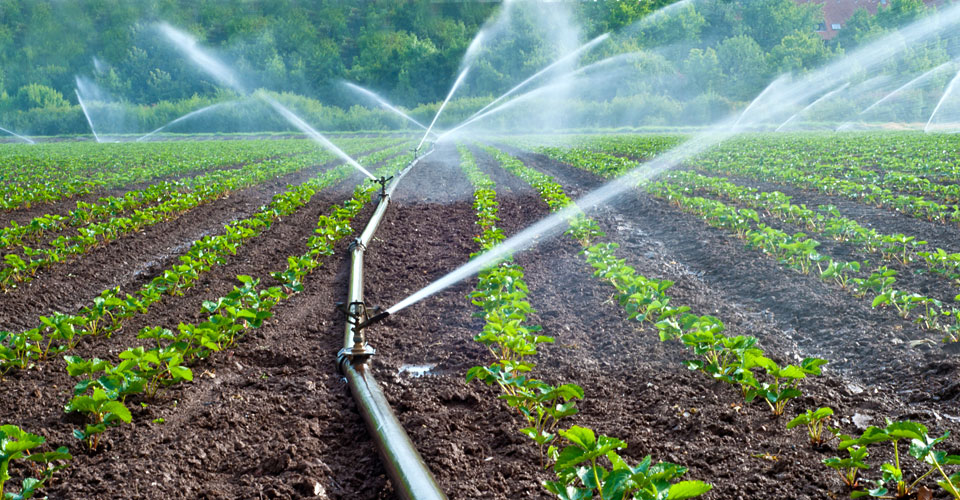 Аридные территории
Засушливые и полузасушливые земли занимают св.50 % поверхности суши

В России 75 % пашни находится в зонах неустойчивого или недостаточного увлажнения
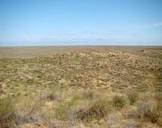 Проблемы, связанные с орошением
1. Глубокие преобразования состояния и режима территории.
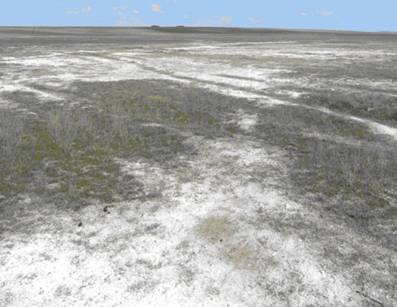 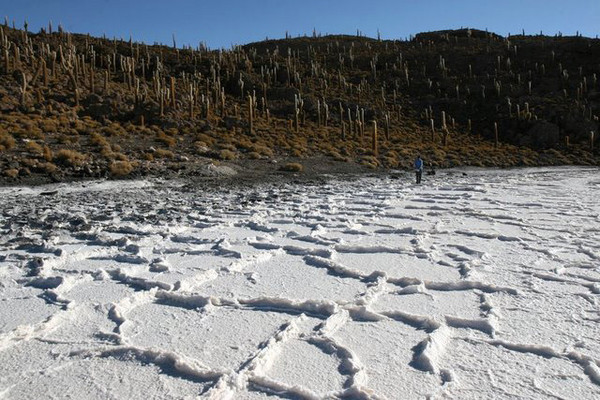 засоление почв
Потери земли из за засоления
В мире теряется из за засоления
300 тыс. га орошаемых земель ежегодно

Общая площадь засоленных земель достигла 30 млн. га (примерно 25 % орошаемых земель)

В Египте засолено более 70 % земель
В Ираке – более 50 %
В Индии – более 60 %
2. Большой расход пресной воды и малая эффективность ее использования. 

Коэффициент полезного действия для поля или оросительной системы есть отношение объема используемой растениями воды к объему забираемой растением воды (обычно КПД равен 0,4-0,6)
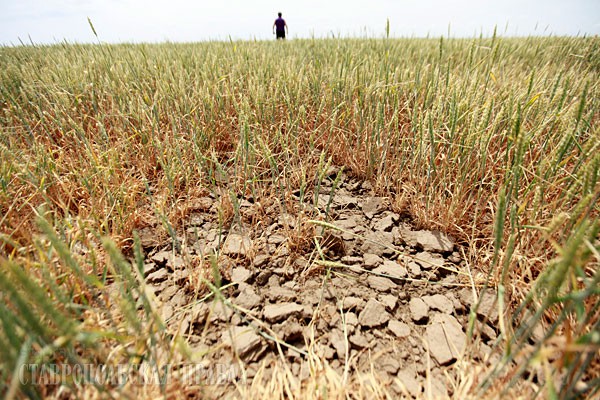 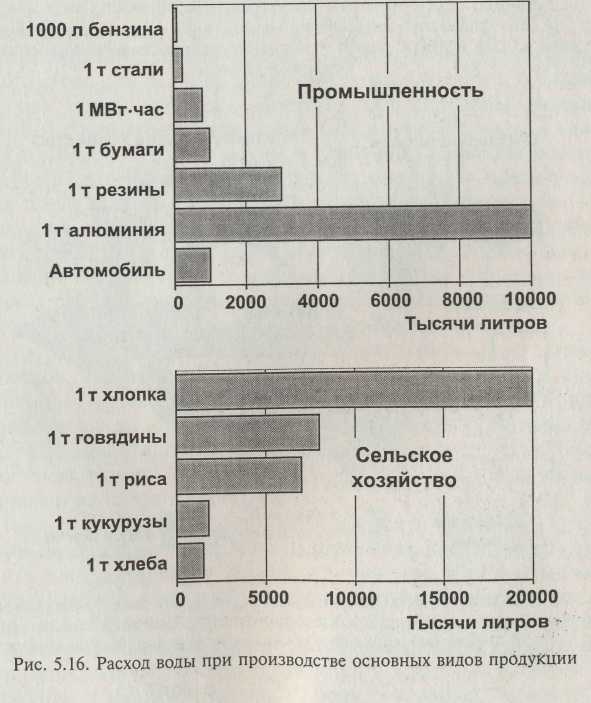 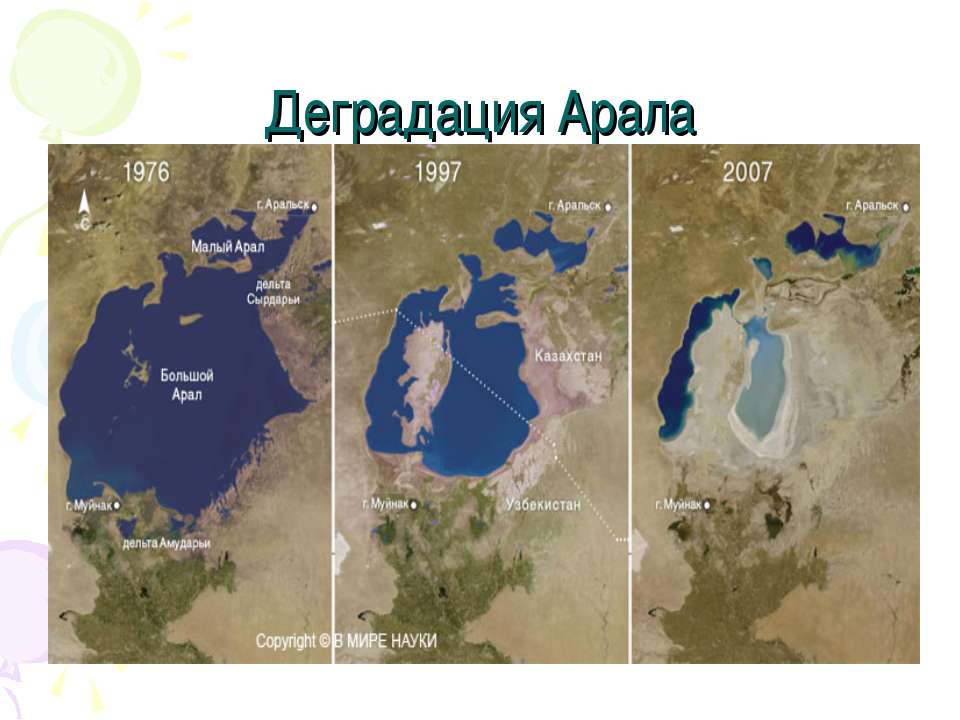 3. Строительство водохранилищ
искусственные озера, созданные руками человека для хозяйственных нужд. Их назначение - выравнивание стока речных вод, его регулирование для обеспечения целесообразной работы гидроэлектростанций, системы оросительных каналов и т.д.
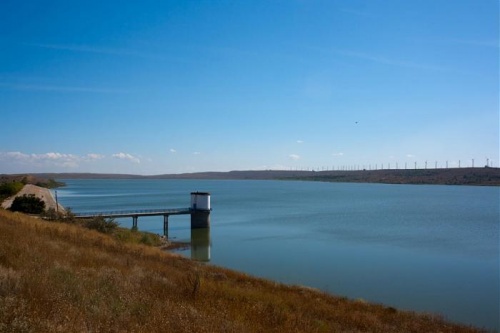 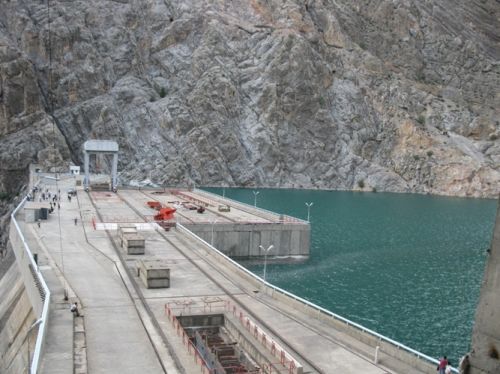 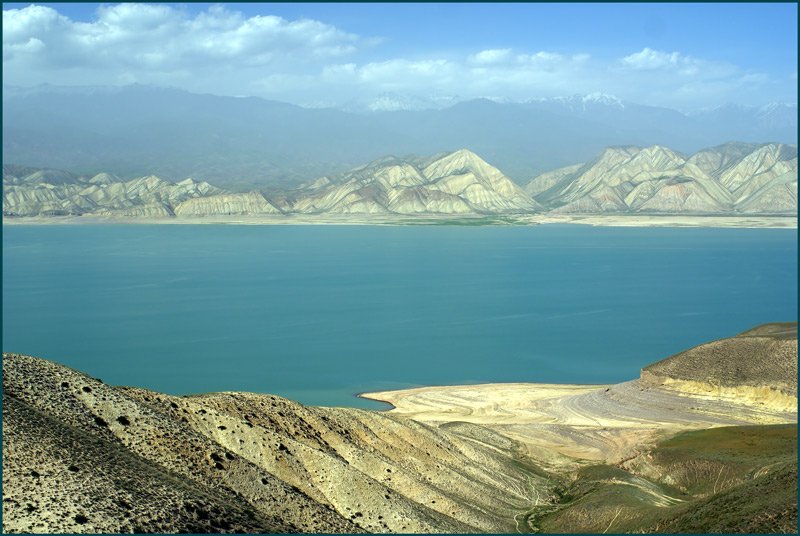 Угроза затопления территорий

В Кыргызстане Токтогульское водохранилище затопило 23 тыс. га орошаемых и 4 тыс. га других сельскохозяйственных угодий.
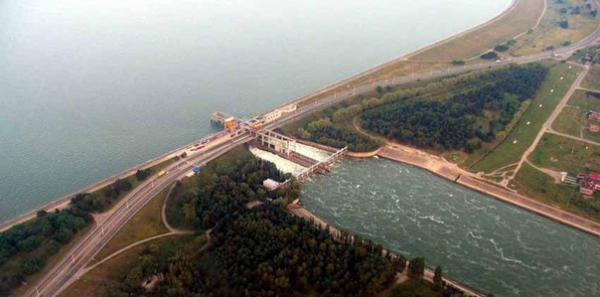 Водохранилища могут изменить местные климатические условия: 
температуру и влажность
4. Заболачивание территорий
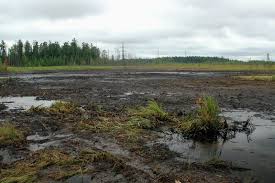 Геоэкологические изменения: 
подъем уровня грунтовых вод вследствие избыточного количества пресной воды.
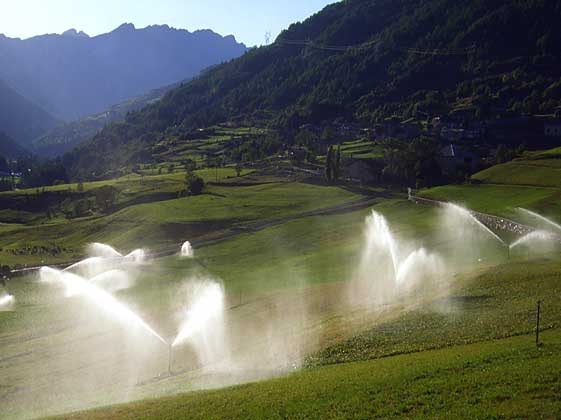 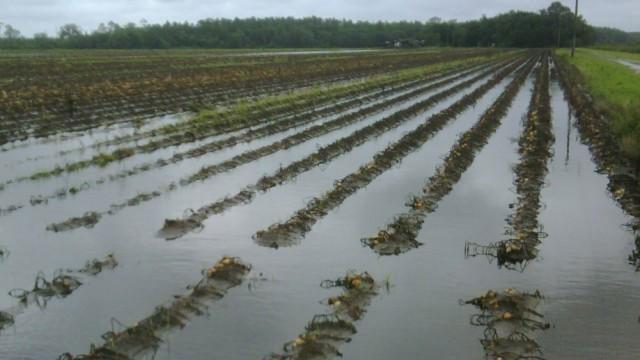 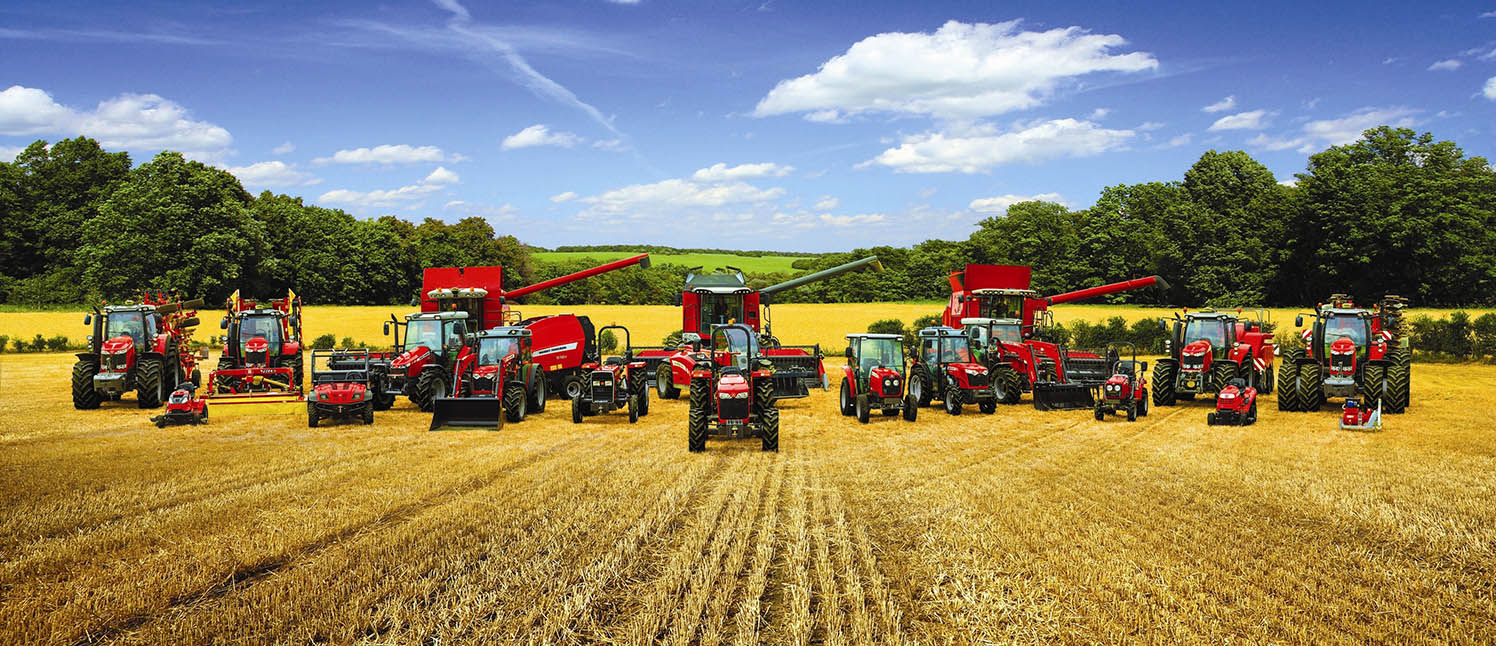 Механизация сельского хозяйства
Важнейшие составляющие производственного цикла в сельском хозяйстве – вспашка, посев, обработка, уборка и переработка полученной продукции.
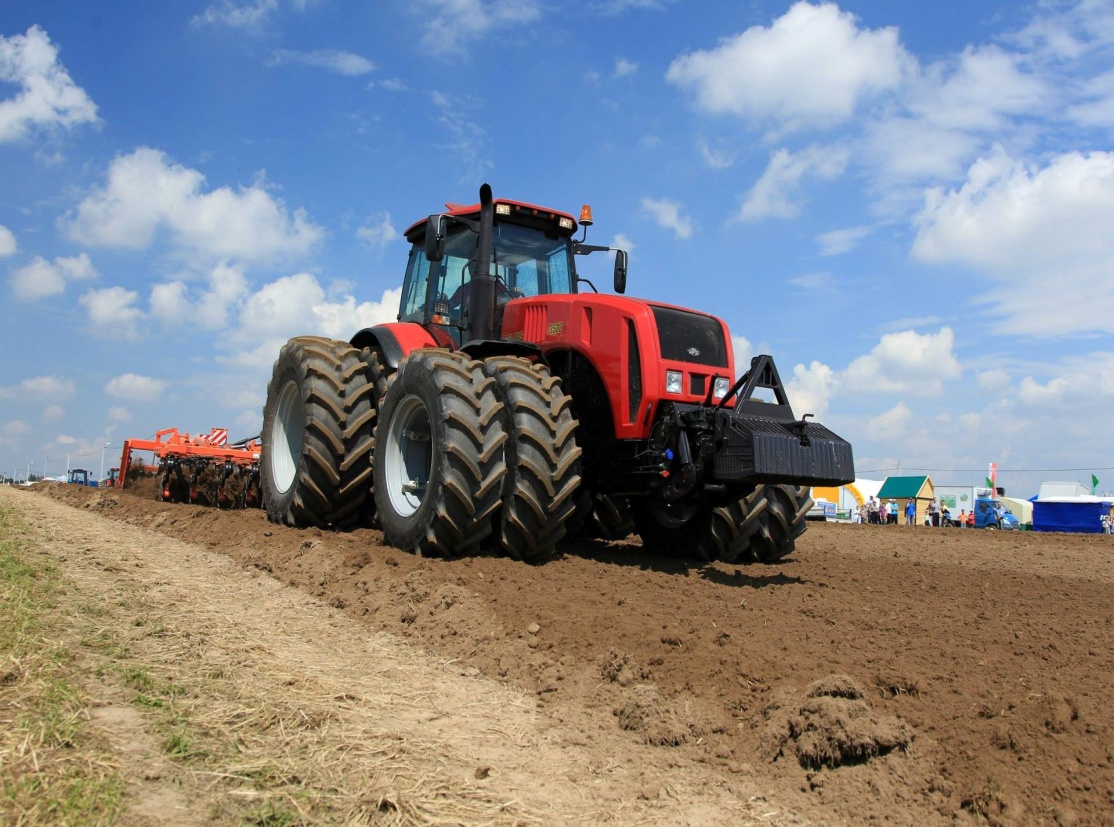 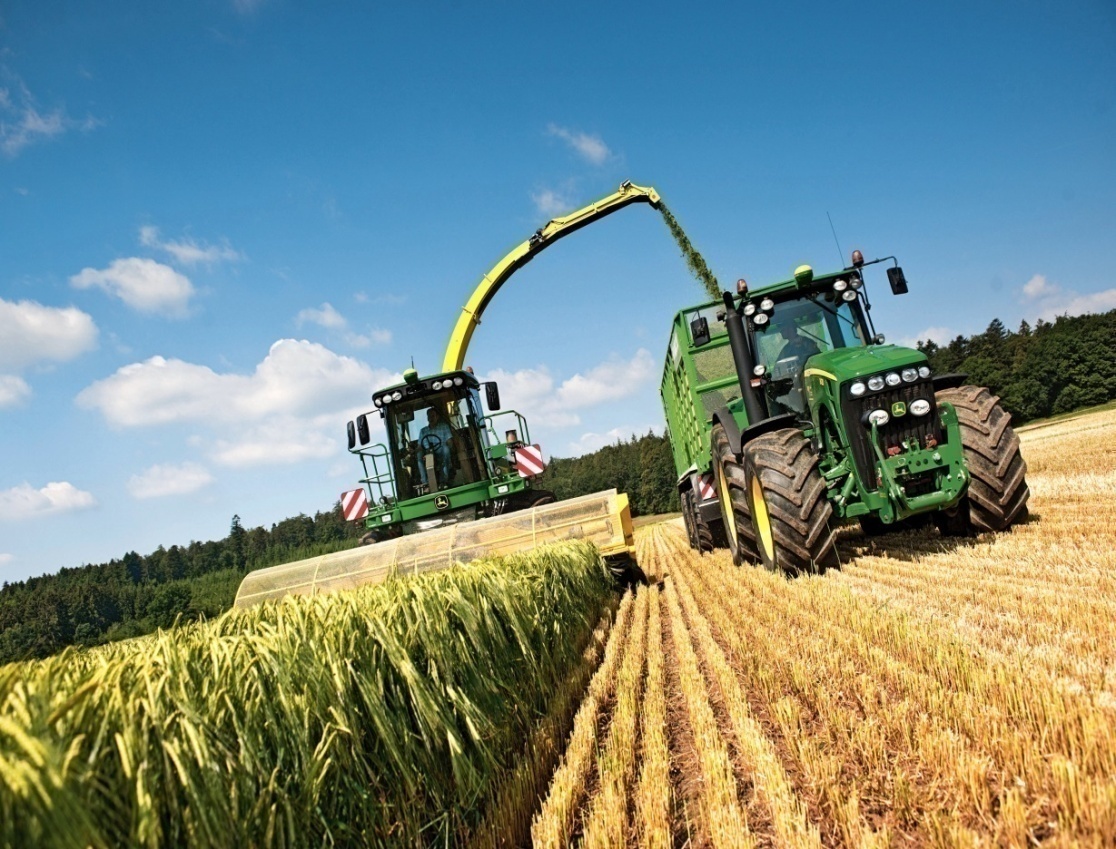 1. ЭРОЗИЯ ПОЧВЫ
Применяемые технологии выращивания сельскохозяйственных культур предусматривают многократное воздействие ходовых устройств машинно-тракторных агрегатов на почву.  
Физические свойства почвы ухудшаются, что способствует развитию водной и ветровой эрозии.
ВОДНАЯ ЭРОЗИЯ
ВЕТРОВАЯ ЭРОЗИЯ
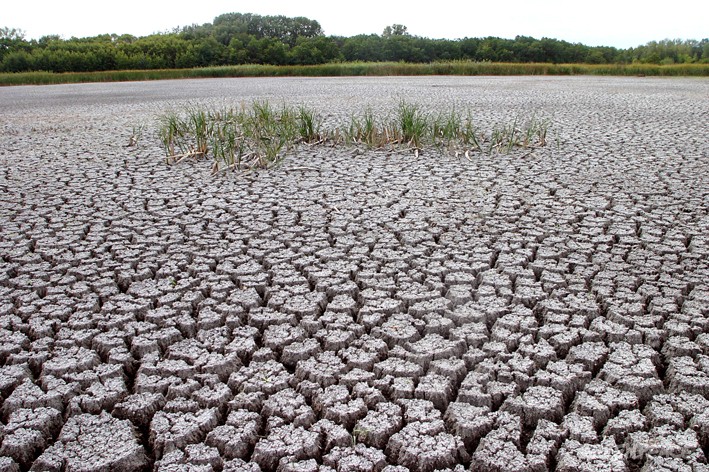 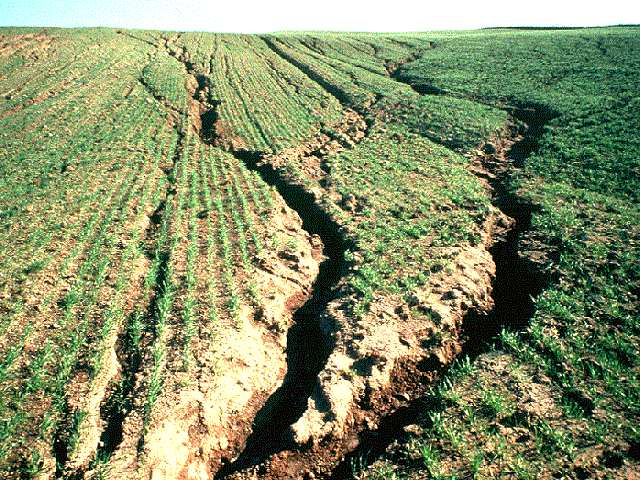 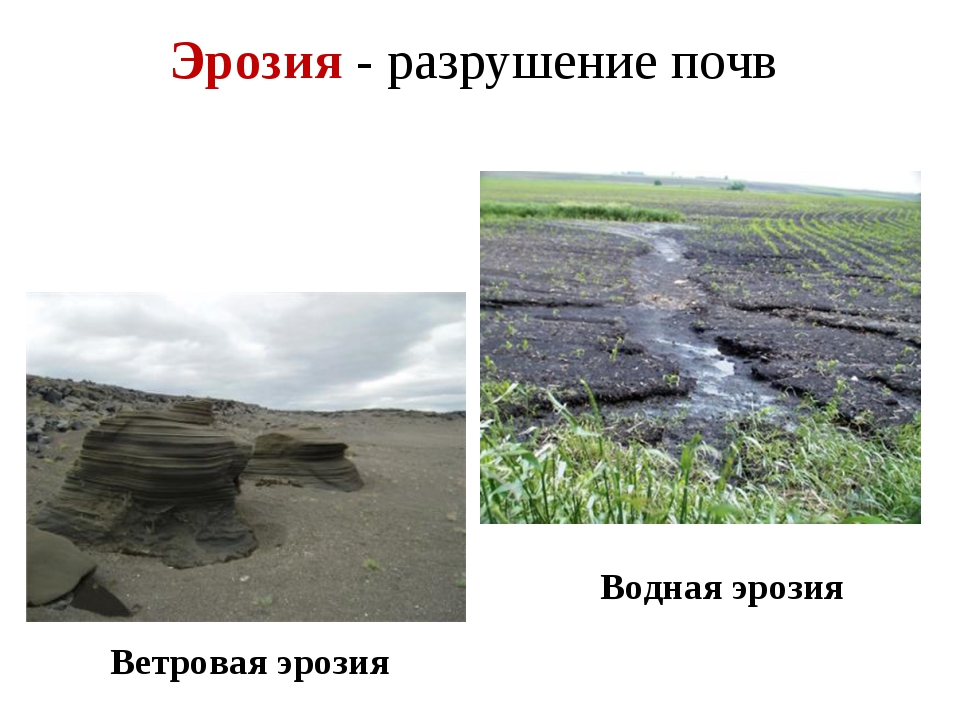 2. Уплотнение почв
В результате уплотнения в почве создаются анаэробные условия, развиваются процессы брожения. Также, из-за уплотнения почвы изменяются протекающие в ней биохимические и биологические процессы. Нарушается водно-воздушный режим почвы. В результате активизации сульфатредуцирующих бактерий в почве накапливается сероводород - вещество, токсичное для организмов.
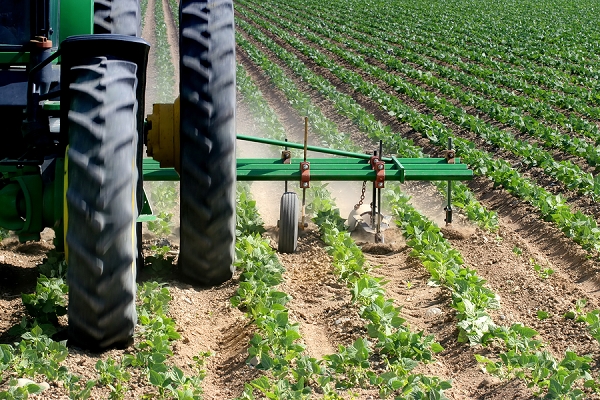 В результате неоднократного передвижения машин по полю происходит значительное переуплотнение почвы, которое распространяется на большую глубину (до 100 см), а машинные "следы" покрывают до 80 % поля.
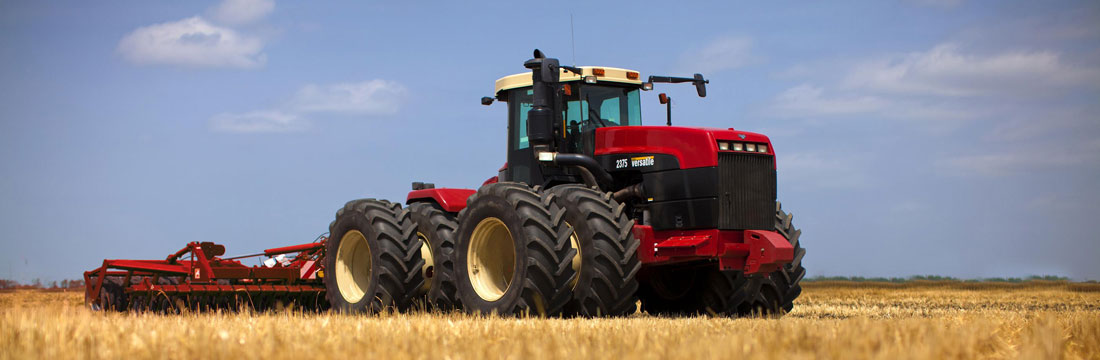 Под влиянием тяжелой техники (данные ВИМ, МСХА им. К.А. Тимирязева, Почвенного института им. В.В. Докучаева) плотность почвы возросла к настоящему времени на 20%
3.Дегумификация почв
Общие потери почвы с продукцией и на рабочих органах сельскохозяйственных машин, колесах и гусеницах (особенно во влажную погоду) достигают примерно 16 %. В дождливую погоду с корнями из самого плодородного слоя выносится до 4 т/га почвы. На овощные базы ежегодно вместе с картофелем и овощами завозится до 100 тыс. т почвы, что равносильно потере ее 30-сантиметрового слоя на площади 43 га. Ежегодный же суммарный унос почвы составляет 1,5 млрд т
4. Загрязнение атмосферы
Выбросы отработанных газов из выхлопных труб машинотракторных агрегатов вызывают такое загрязнение атмосферы, которое можно сравнить с воздействием крупных промышленных предприятий
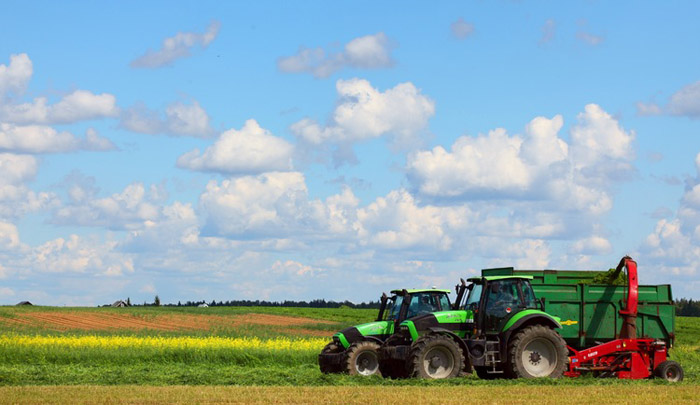 Токсиканты атмосферы
Окислы углерода, азота и серы
ПАУ (полициклические ароматические углеводороды)
Альдегиды
Бензопирен
Тяжелые металлы (свинец и др.)
Альдегиды
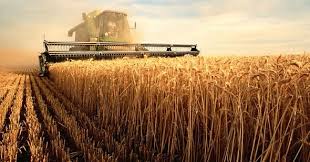 Минеральные удобрения  
— неорганические соединения, содержащие необходимые для растений элементы питания.
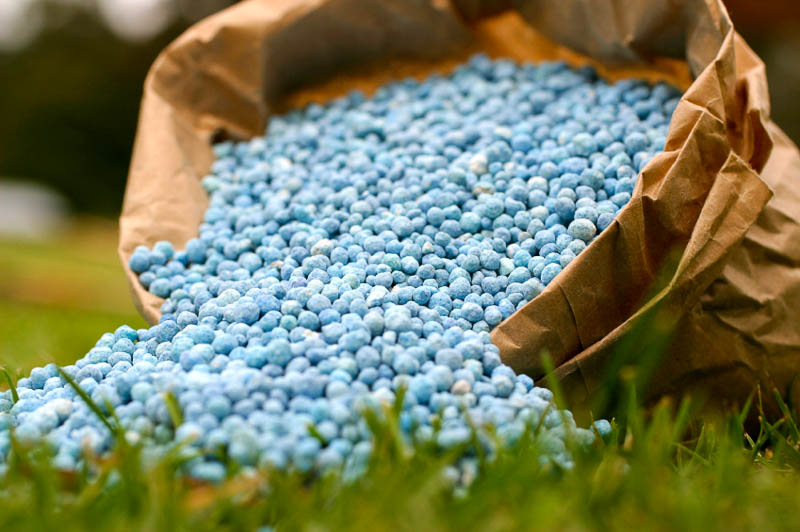 В почвах обычно имеются все необходимые растению питательные элементы. Но часто отдельных элементов бывает недостаточно для удовлетворительного роста растений.
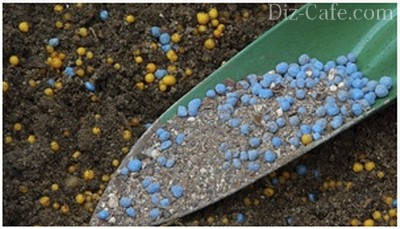 Минеральные удобрения содержат питательные вещества в виде различных минеральных солей. 
В зависимости от того, какие питательные элементы содержатся в них, удобрения подразделяют на простые и комплексные.
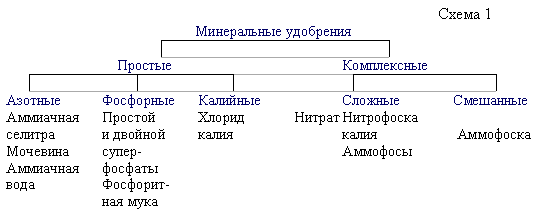 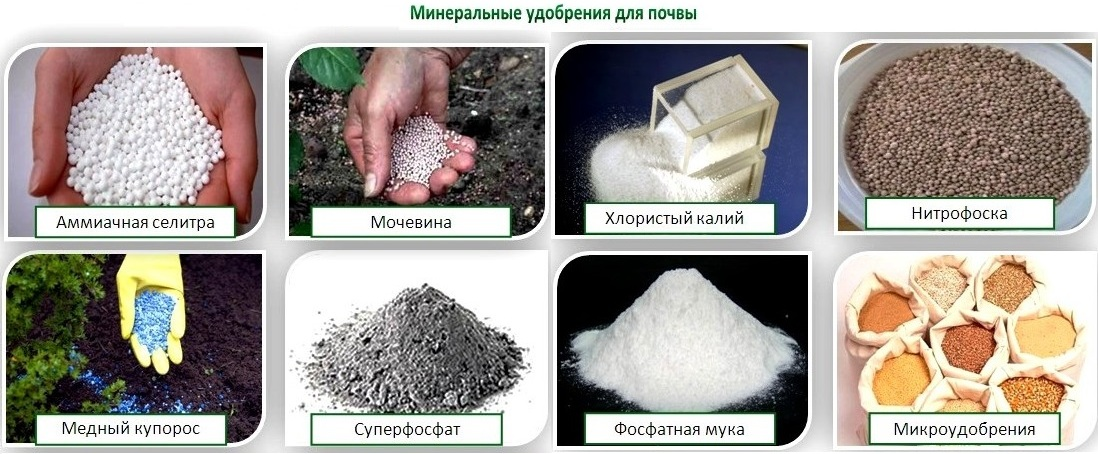 Структура производства минеральных удобрений в России в 2016 г.
N
                      45%
 
 
      P
      17%
 
         K
         38%
05.12.2018
4
Добавить нижний колонтитул
Для достижения наибольшей эффективности минеральных удобрений их необходимо соблюдать нормы и сроки их внесения в почву, а также применять в неразрывном комплексе с другими агротехническими мероприятиями (хорошая обработка почвы, улучшение водного режима почвы путем ирригационных и мелиоративных работ и т.д.)
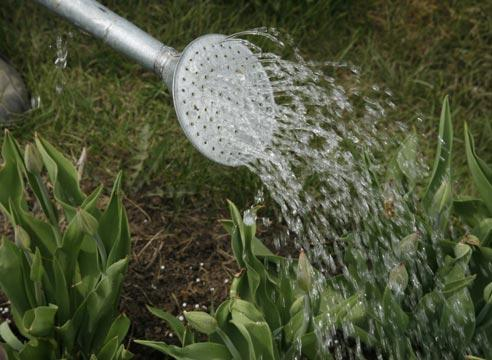 Экономическая эффективность удобрений высокая. В частности, минеральные удобрения, внесенные в правильной дозе и надлежащем соотношении под ведущие культуры, не только окупают все расходы по их применению в первый же год, но и дают прибыль хозяйству.
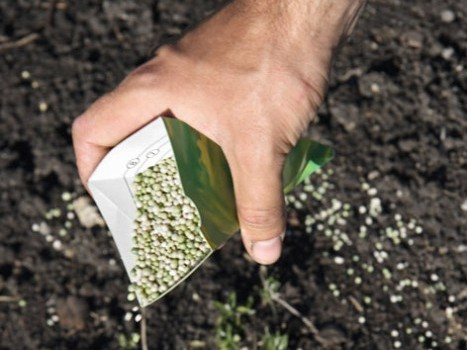 Фосфорные удобрения
Неблагоприятные экологические последствия –

Эвтрофикация водоемов
Накопление в почве тяжелых металлов
Фосфорные удобрения
Основной вид фосфорного удобрения — суперфосфат — получил широкое распространение благодаря сравнительно простой технологии производства, дешевизне продукции и агрохимической эффективности.
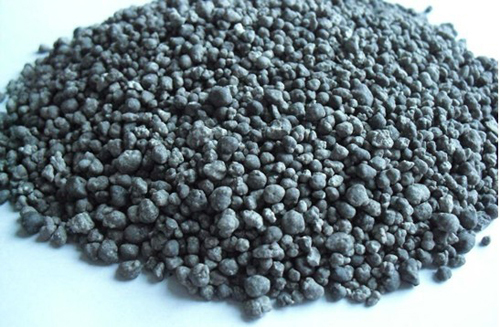 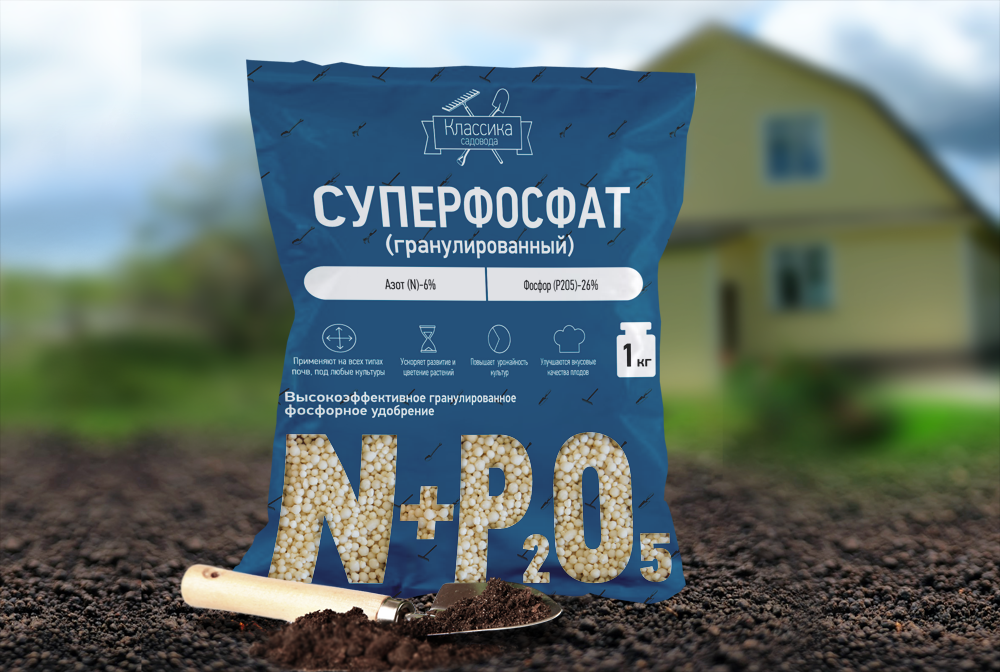 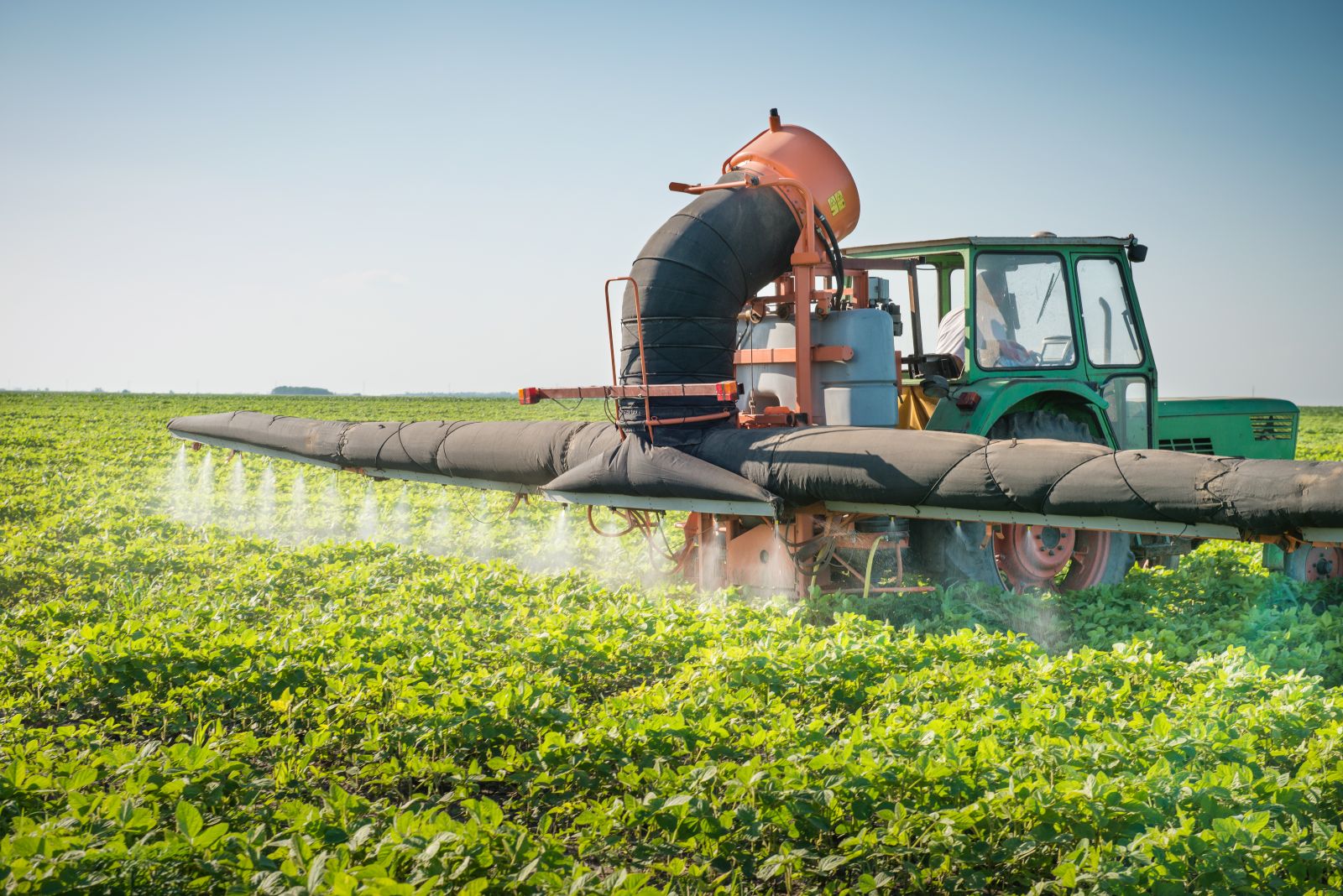 Около 60% вносимых в почву удобрений вымываются из нее и поступают в водохранилища. В них же поступают, часто без очистки или плохо очищенные, стоки животноводческих комплексов, птицефабрик и ферм.
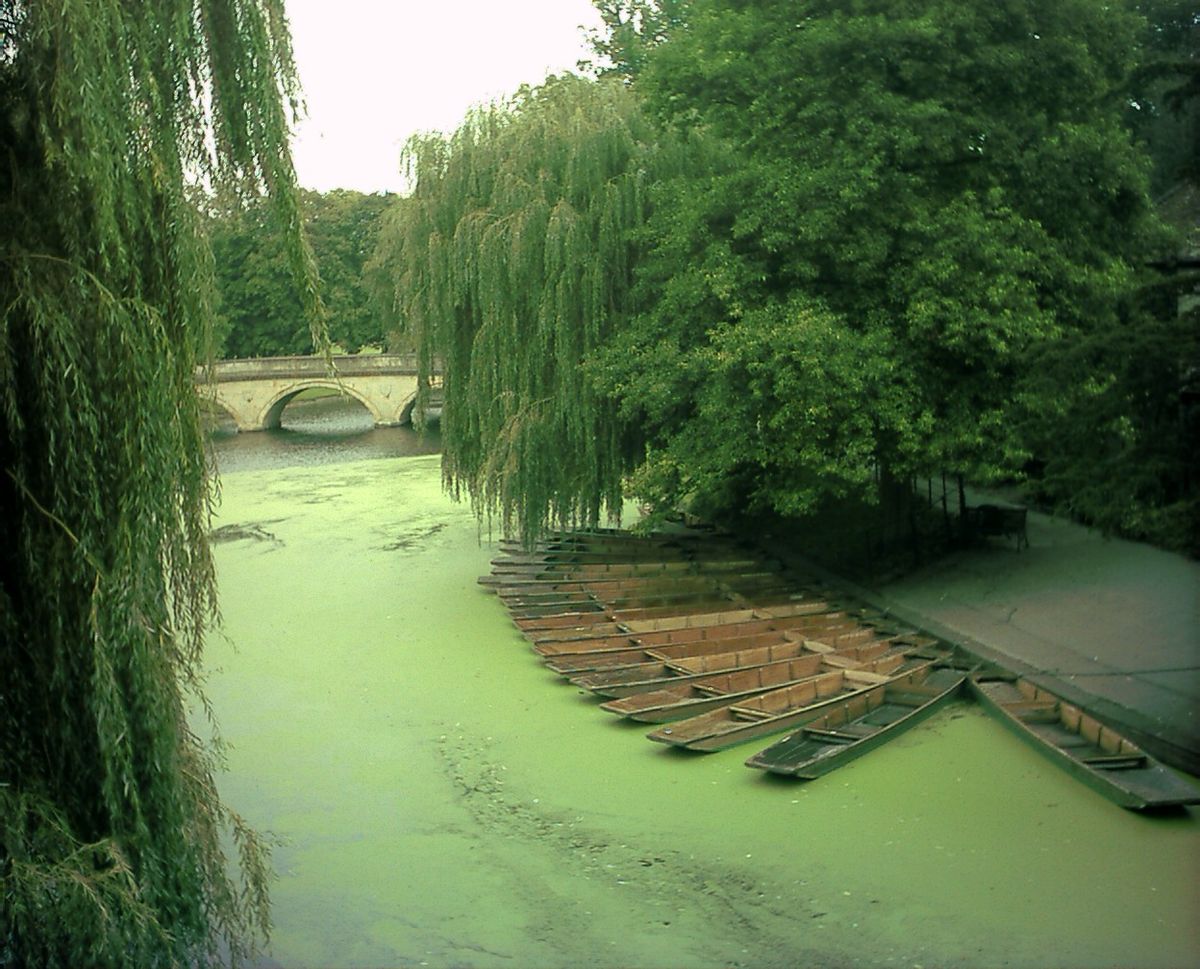 Последствия эвтрофирования:
цветение воды;
снижение прозрачности;
появление неприятного запаха и вкуса;
дефицит кислорода;
изменение структуры ихтиофауны вследствие исчезновения ценных пород рыб.
Калийные удобрения
Неблагоприятные экологические последствия –

1. Накопление ионов хлора в почве, что ведет к снижению плодородия
2. Попадание в грунтовые воды , повышая в них концентрацию  солей
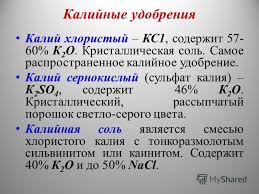 Азотные удобрения
Неблагоприятные экологические последствия –
Нитраты и нитриты (образование нитрозаминов в организме)
Диоксид азота 
Микробный токсикоз почв
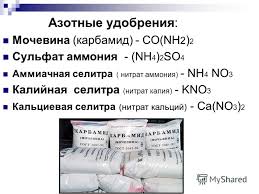 Пестициды
Химические средства защиты растений 

От вредных насекомых – инсектициды
От болезней – фунгициды
От сорняков – гербициды
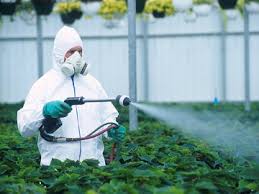 Экологические последствия применения пестицидов
Высокая токсичность
Персистентность (устойчивые соединения, долго разлагаются в почве и сохраняют свою активность)
Снижение биоразнообразия
Резистентность вредителей (ведет к увеличению числа и кратности обработок)
Накопление по трофическим цепям
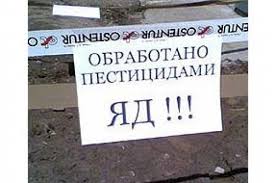 Сокращение генетического разнообразия
По данным Продовольственной и сельскохозяйственной организации ООН, (ФАО) 75 процентов генетического разнообразия культивируемых растений, существовавшего сто лет назад, потеряно главным образом из-за индустриализации сельского хозяйства.
«В настоящее время основной причиной сокращения генетического разнообразия является внедрение коммерческих методов ведения сельского хозяйства. Непредусмотренным следствием распространения новых сортов сельскохозяйственных культур стало вытеснение — и утеря — разнообразных сорта, которые традиционно выращивались фермерами».
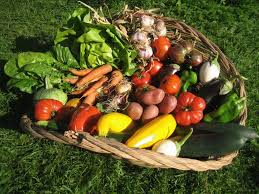 Генетическое разнообразие – источник пищи
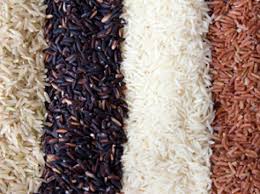 Например, в начале XX века в различных районах Азии выращивали более 100 000 сортов риса, в одной только Индии их было известно не менее 30 000. Сегодня 75 процентов урожая риса в Индии получают из семян лишь десяти сортов риса.
На Шри-Ланке из 2 000 разновидностей риса 
осталось лишь 5. 
Наличие большого количества сортов риса повышает вероятность того, что среди них найдутся устойчивые к распространенным среди растений заболеваниям.
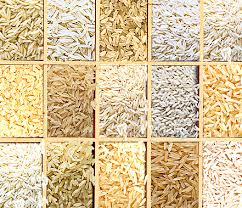 Уменьшение генетического разнообразия– кукуруза
В Мексике — на родине кукурузы — культивируют только 20 процентов разновидностей этого растения, найденных там в 1930-х годах.
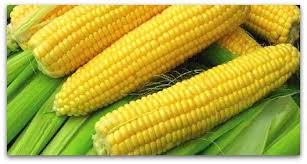 Уменьшение генетического разнообразия– пшеница
В 1949 году в Китае культивировалось около 10 000 сортов пшеницы, сегодня выращивается меньше 1 000 сортов.
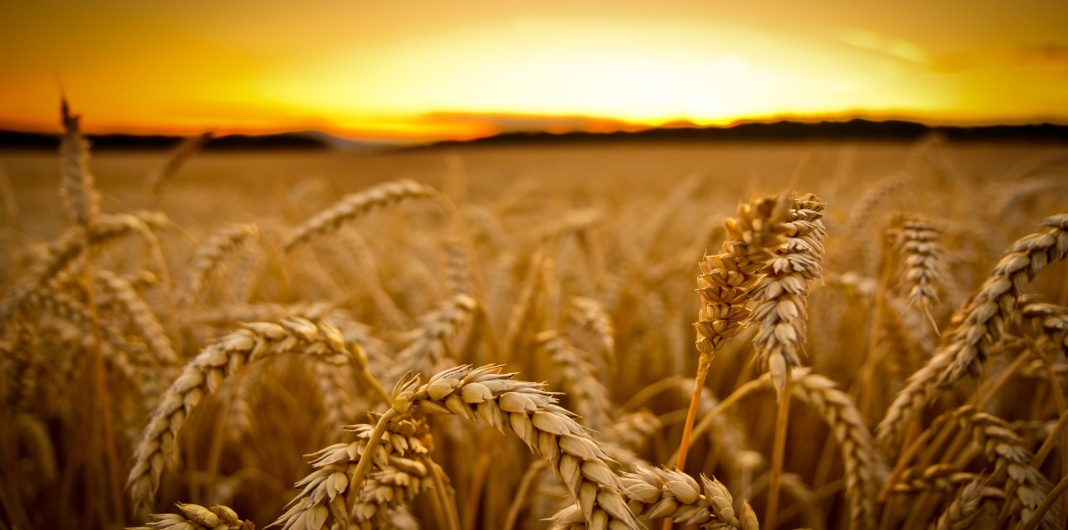 Уменьшение генетического разнообразия – овощи
Меньше чем за 80 лет исчезло 97 процентов разновидностей овощей, растущих в Соединенных Штатах! 
Разнообразие капусты сократилось на 95 процентов, а томатов — на 81 процент.
Генетическое разнообразие – фрукты
В США за истекшие 100 лет исчезло почти 6 000 сортов яблонь
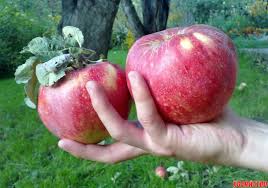 Сведение лесов под пастбища и пашни
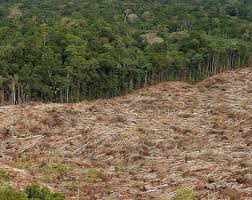 Нехватка плодородных земель – основная причина сведения лесов
Сведение лесов 
для получения топлива, строительства и бумаги
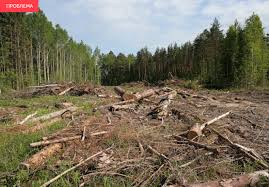 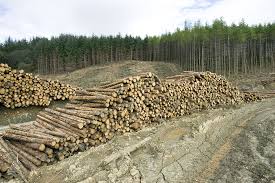 Каждый год сводятся леса площадью с Великобританию
Экологические проблемы агроценозов
Деградация почв (дегумификация, эрозия, опустынивание, засоление, заболачивание)
Химическое загрязнение окружающей среды и сх.продукции ядохимикатами

Снижение биоразнообразия

Сведение лесов в результате экстенсивного пути развития сельского хозяйства
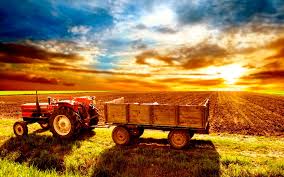 Спасибо за внимание
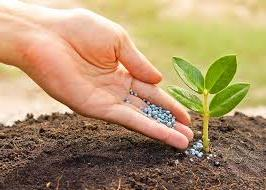